Город
МАСТЕРОВ
Интегрированный урок для 6 класса по истории и математике
Работа учителей Манаенковой Р.П. и Воробьевой Л.И
ГКОУ СКОШИ 52
Москва 2016
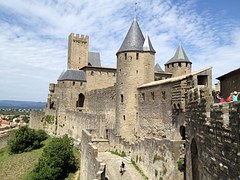 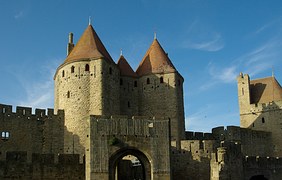 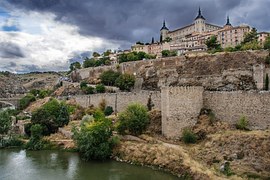 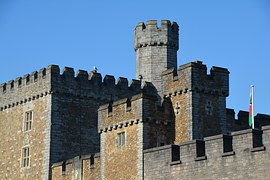 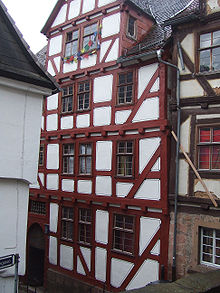 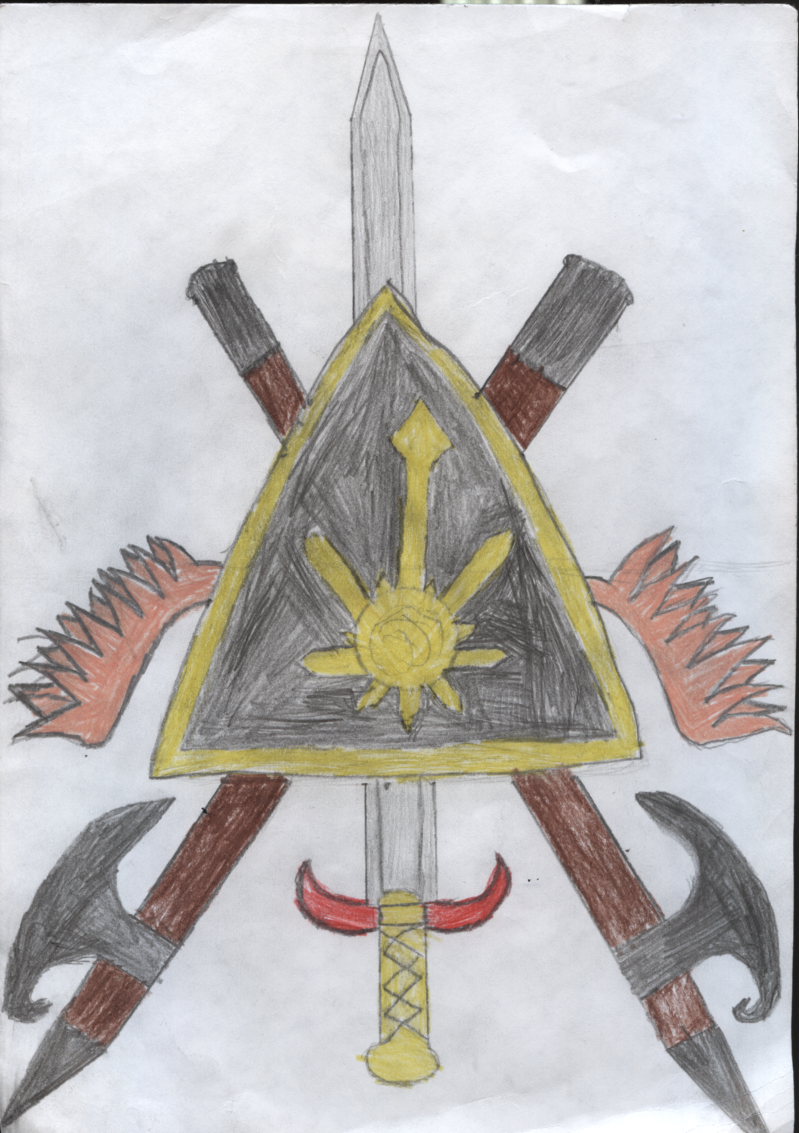 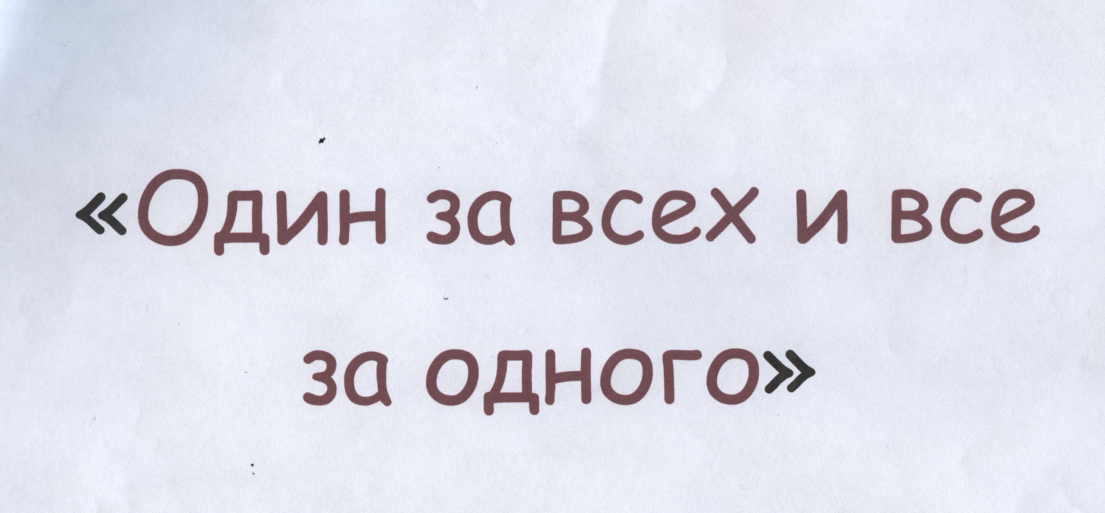 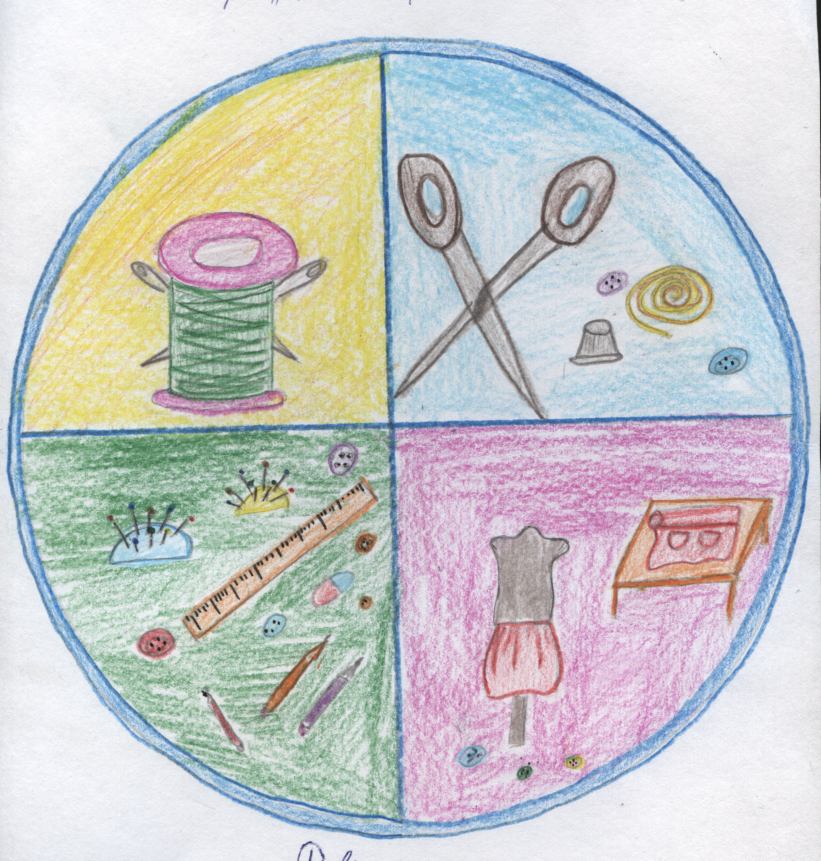 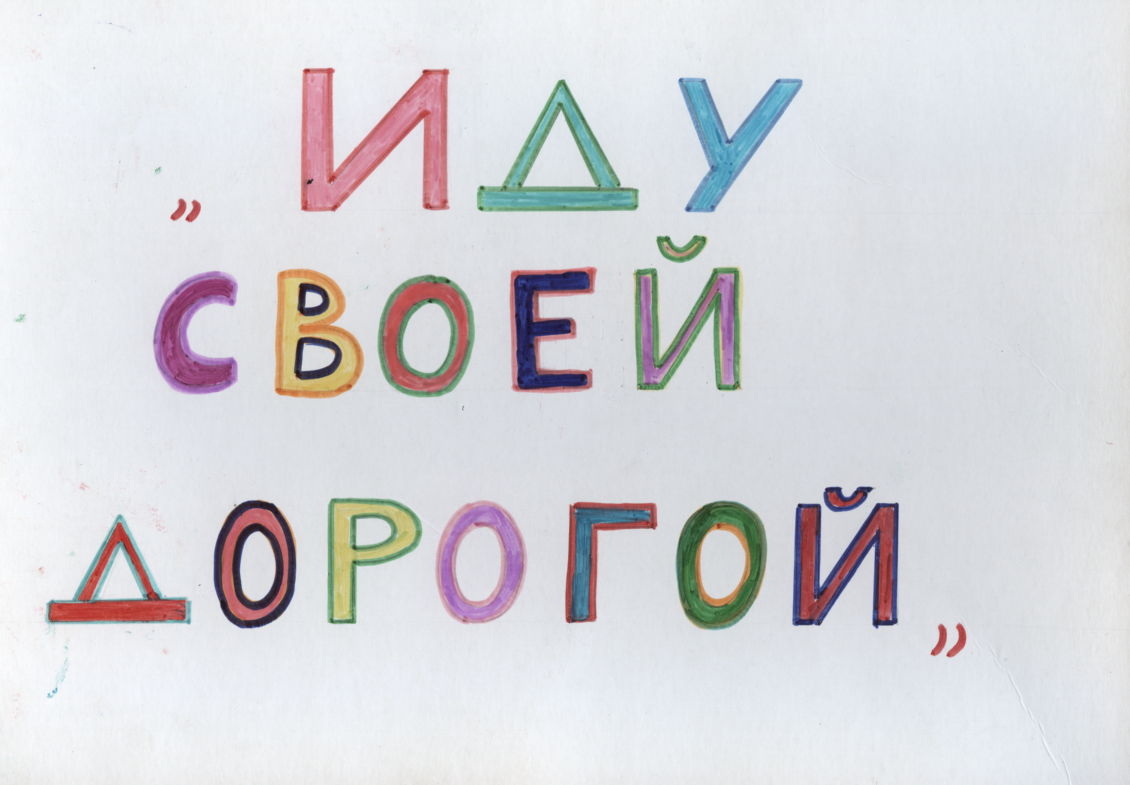 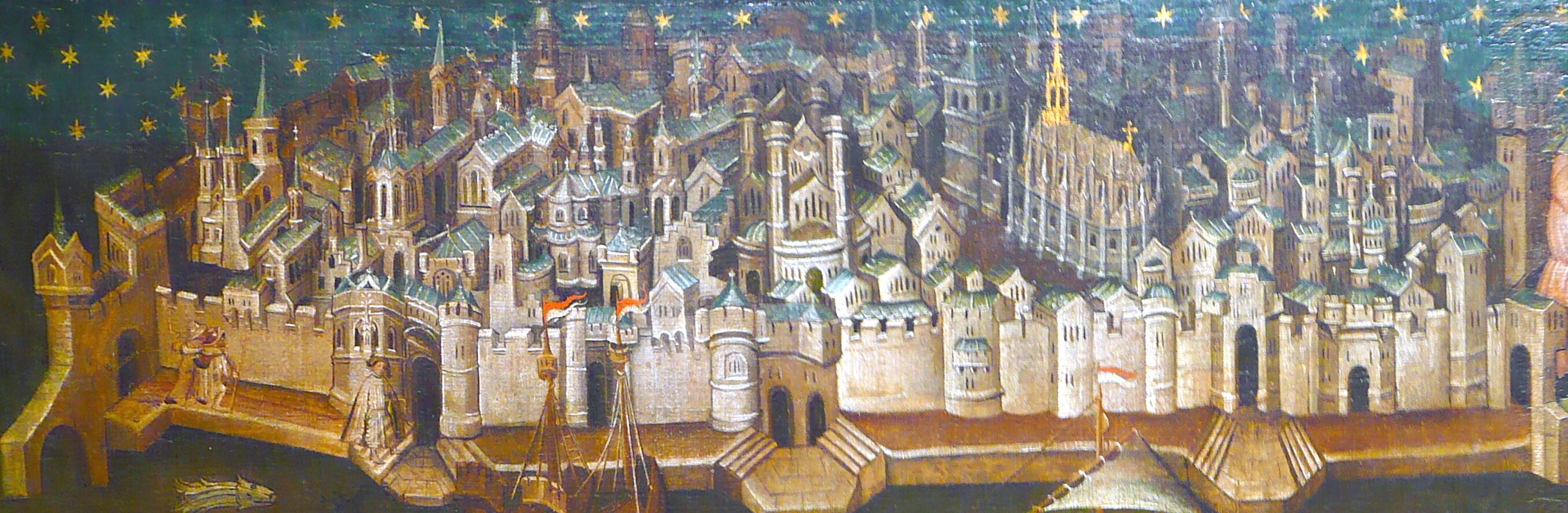 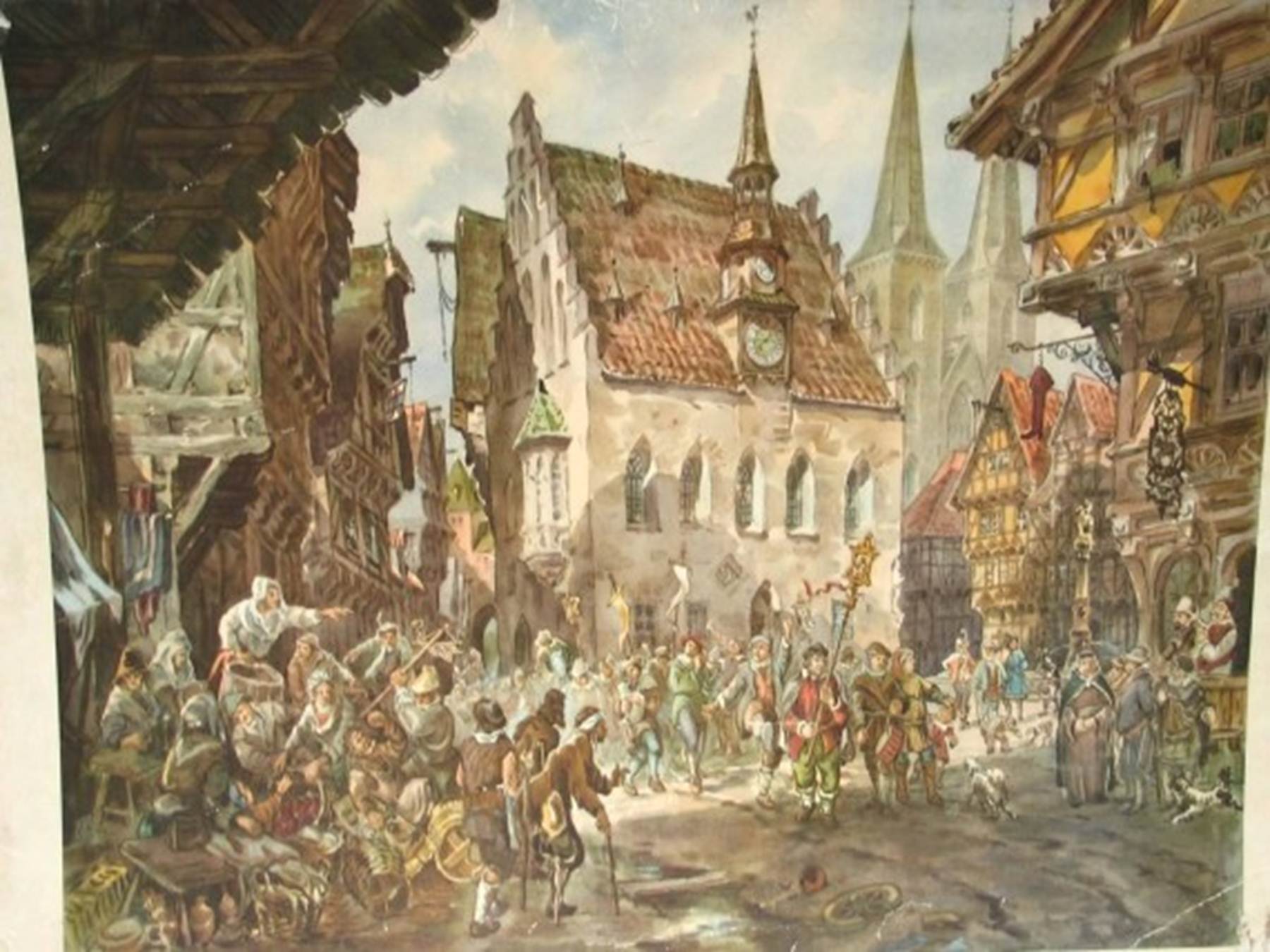 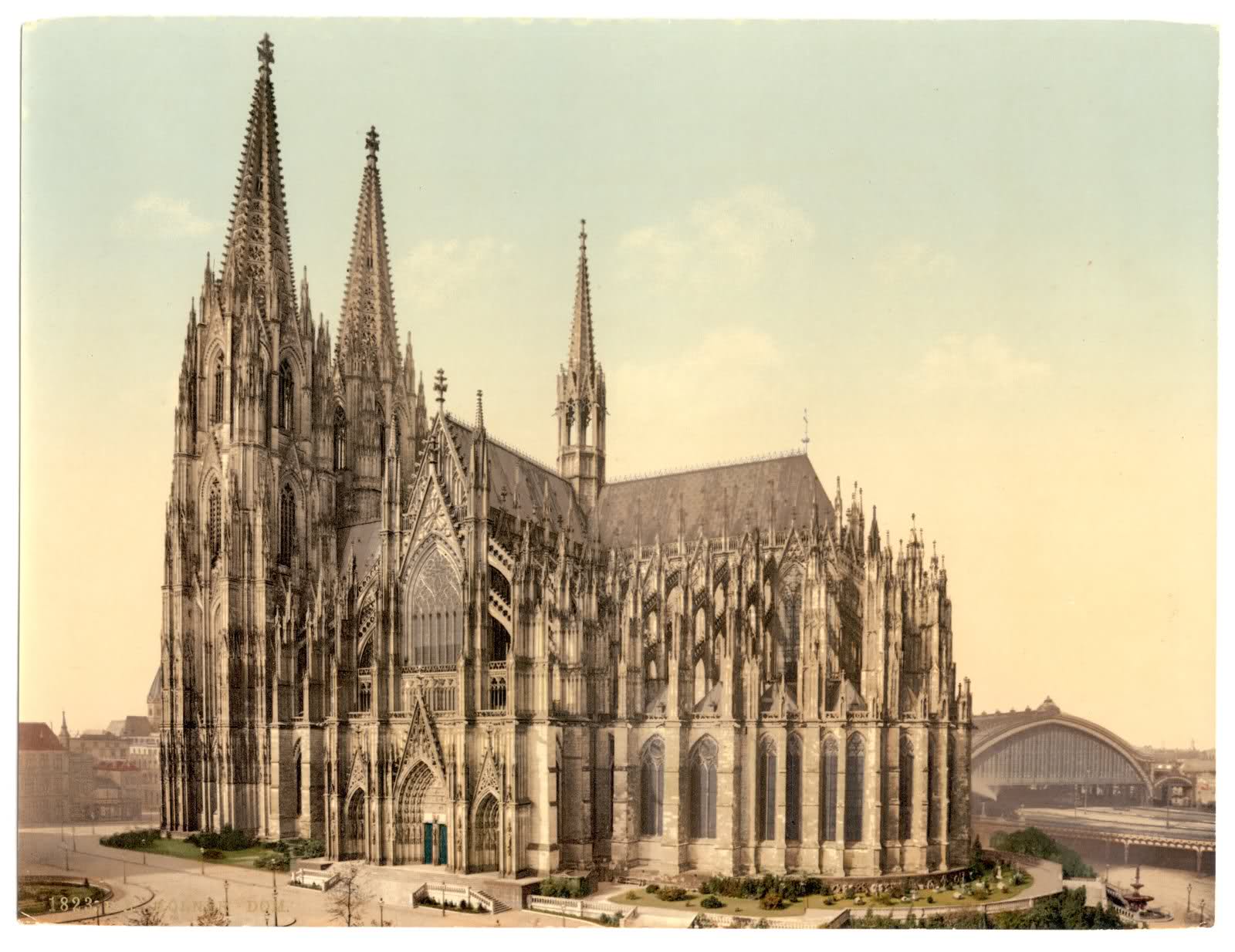 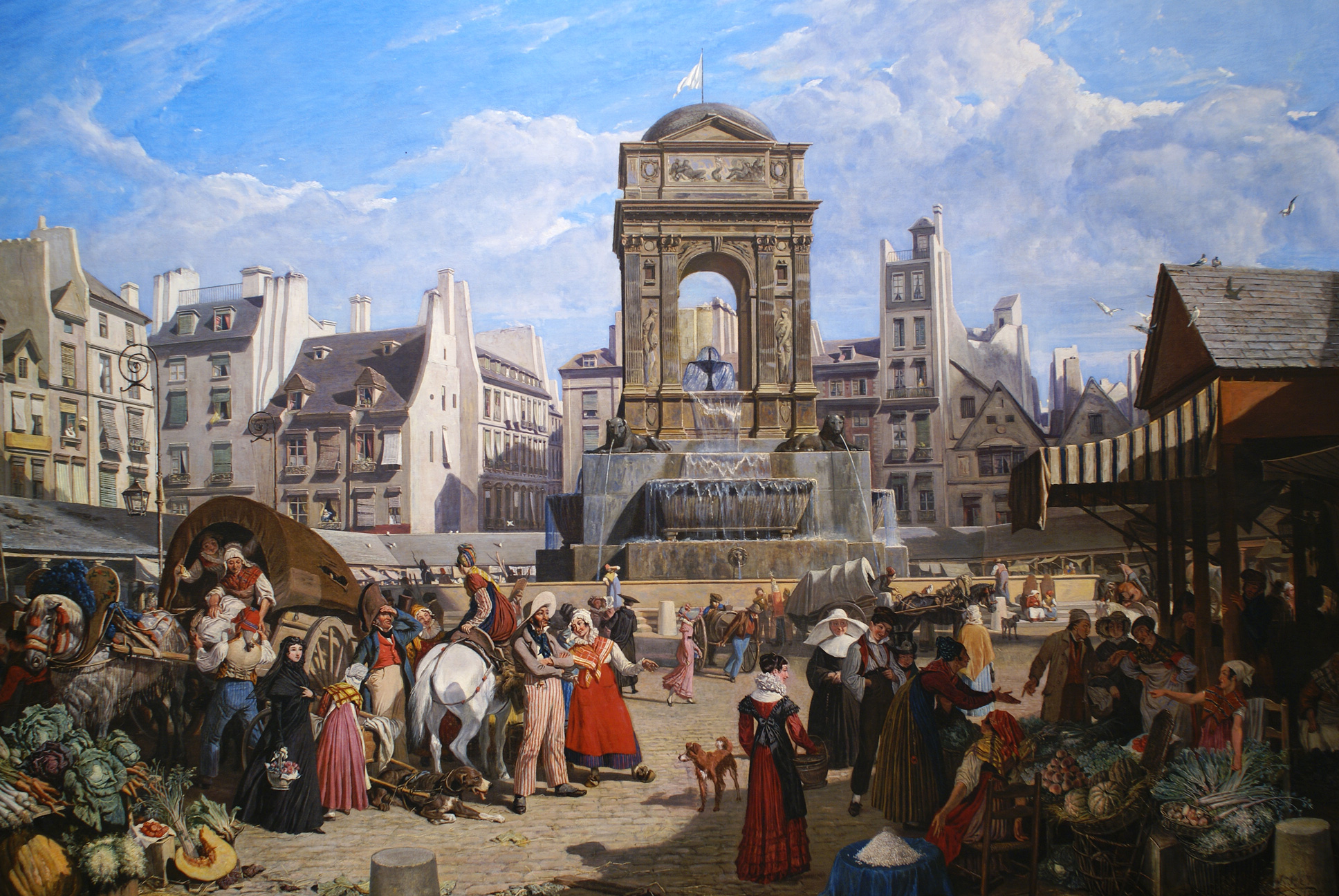 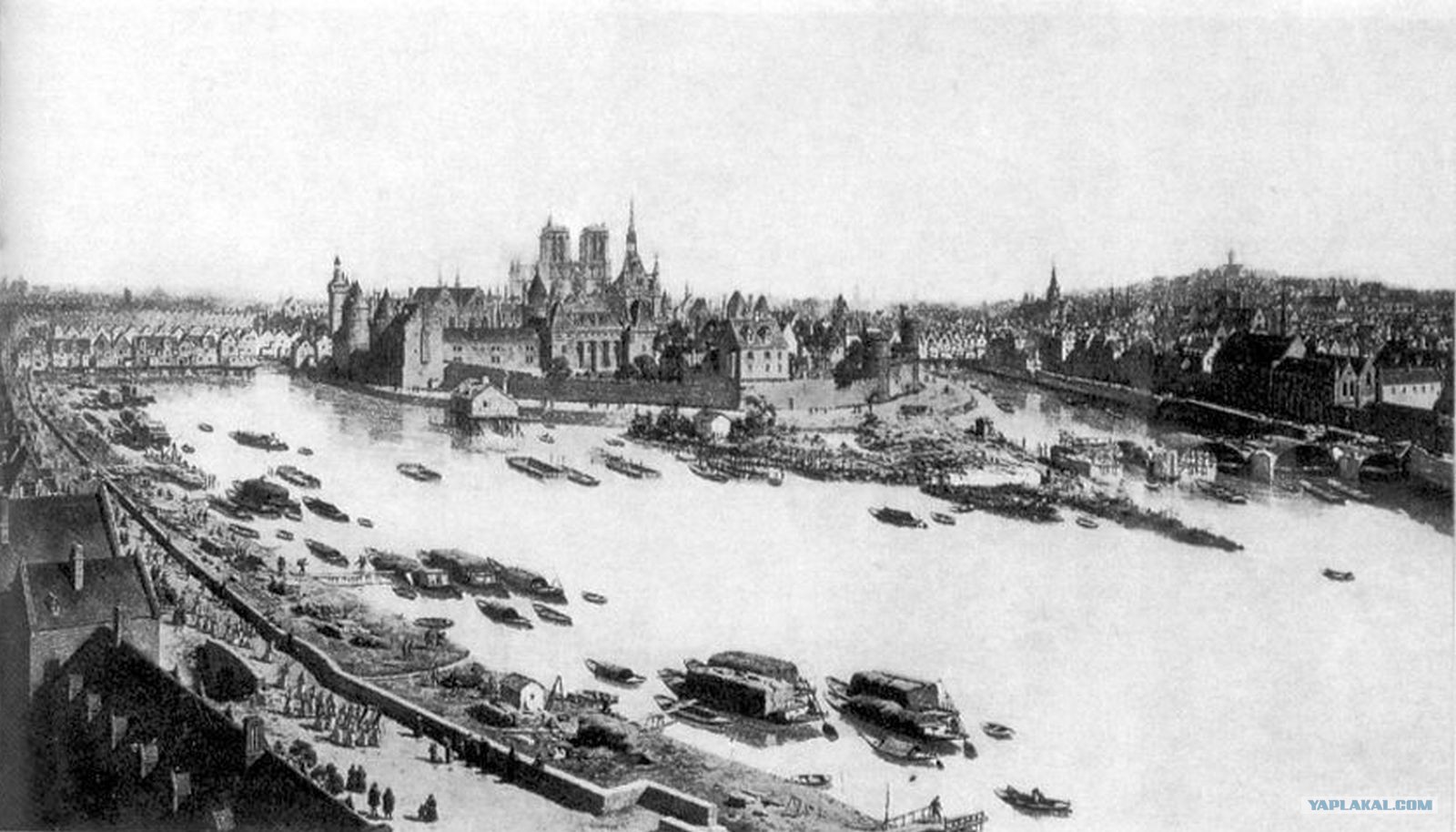 На каждой улице средневекового города Вы, ученики мастеров, должны отгадать выражения средневековья и объяснить их значение.
 Но задания усложняются. 
Ваши знания хочет проверить Великий магистр -математик. 
В этой игре могут участвовать обе команды.
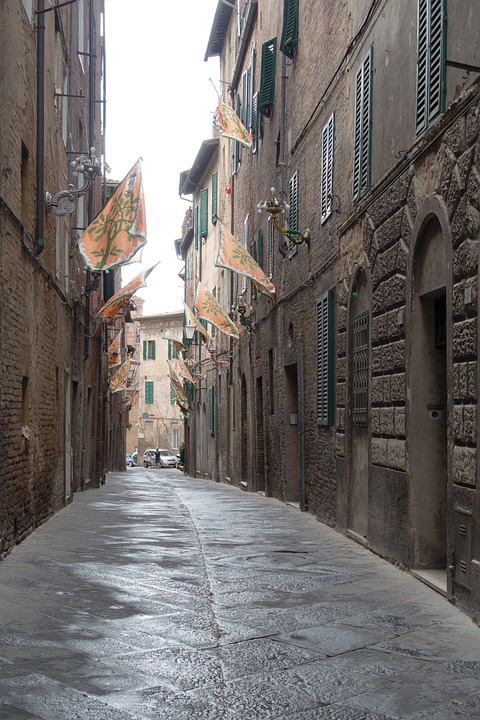 Улица
Крылатые выражения
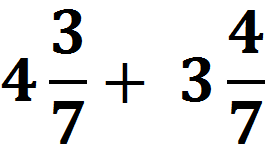 8
городской
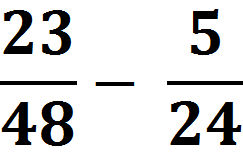 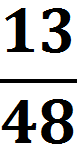 воздух
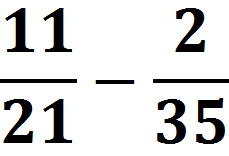 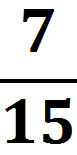 делает
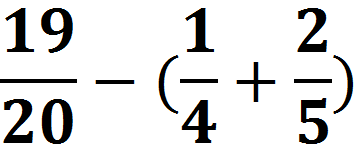 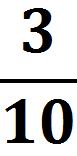 свободным
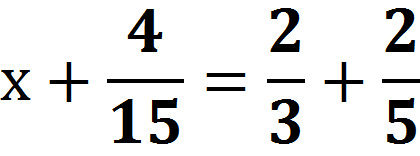 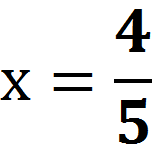 Городской воздух делает свободным
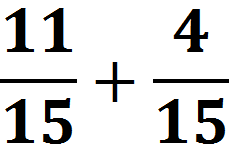 1
улица
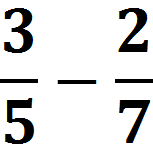 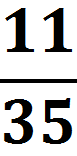 одного
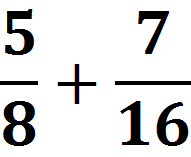 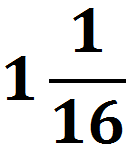 чело
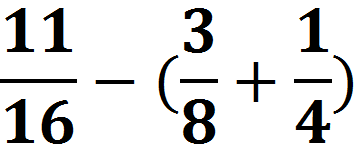 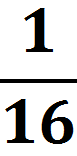 века
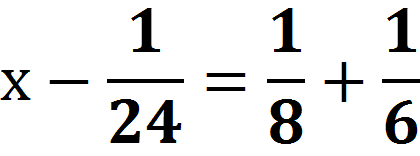 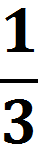 Улица одного человека
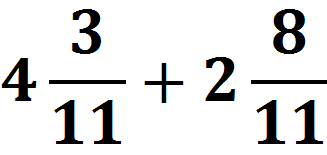 7
что
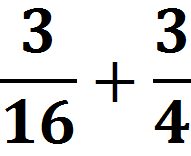 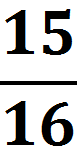 с возу
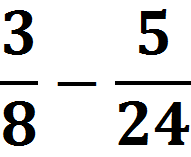 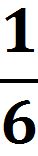 упало,
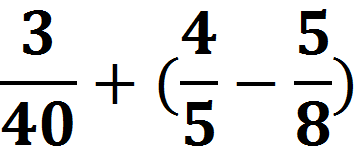 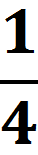 то пропало
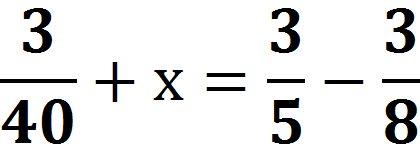 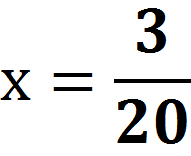 Что с возу упало, то пропало
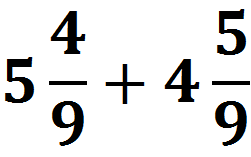 10
вассал
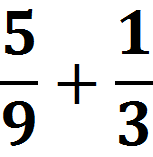 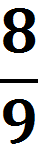 моего
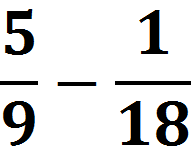 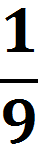 вассала -
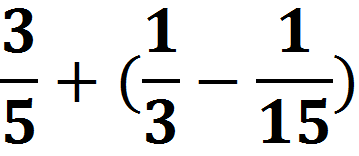 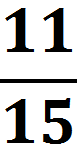 не мой вассал
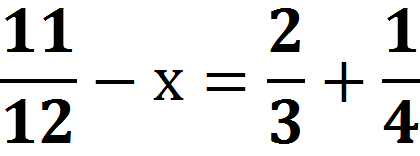 0
Вассал моего вассала – не мой вассал
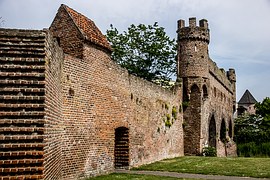 Улица
Словарных слов
№1
20
№2
20
№3
20
№4
20
№5
20
№7
20
№8
20
№6
20
№9
20
Наиболее известная ярмарка на северо-востоке Франции.
Шампань
Человек, живущий за счет денежных процентов.
ростовщик
То, что производил ремесленник на продажу.
товар
«Помощник» мастера.
подмастерье
Глава цеха, избиравшийся мастерами.
старшина
Правила, обязательные для всех членов цеха
устав
Города, освободившиеся от власти сеньора.
коммуна
Здание городского совета.
ратуша
Союз мастеров-ремесленников одной специальности
цех
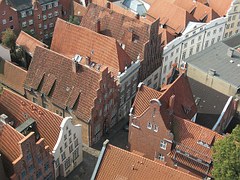 Улица
Отгадайкино
4
№1
№2
40
40
22
№3
40
2,15 ∙ (3,24 : 0,9 – 2,37)
2,6445
Первый слог-бог солнца в Египте,
 второй слог-короткое торжественное музыкальное приветствие,
 третий слог- начальная буква алфавита; 
целое- здание городского совета в средневековом городе
а
Ра
туш
3,17 ∙ (2,48 : 0,4 – 3,26)
9,3198
Первый слог-небольшой ресторан,где посетителей обслуживают за стойкой, 
Второй слог-русское национальное блюдо,
 третий слог-предлог; 
целое- одна из феодальных повинностей
щи
Бар
на
6,17 ∙ (8,44 : 0,8 – 0,55)
61,7
Первый слог-кусок земли, 
второй слог-мычание коровы, 
третий слог-предлог; 
целое-свободный средневековый город
му
Ком
на
Спасибо за урок!